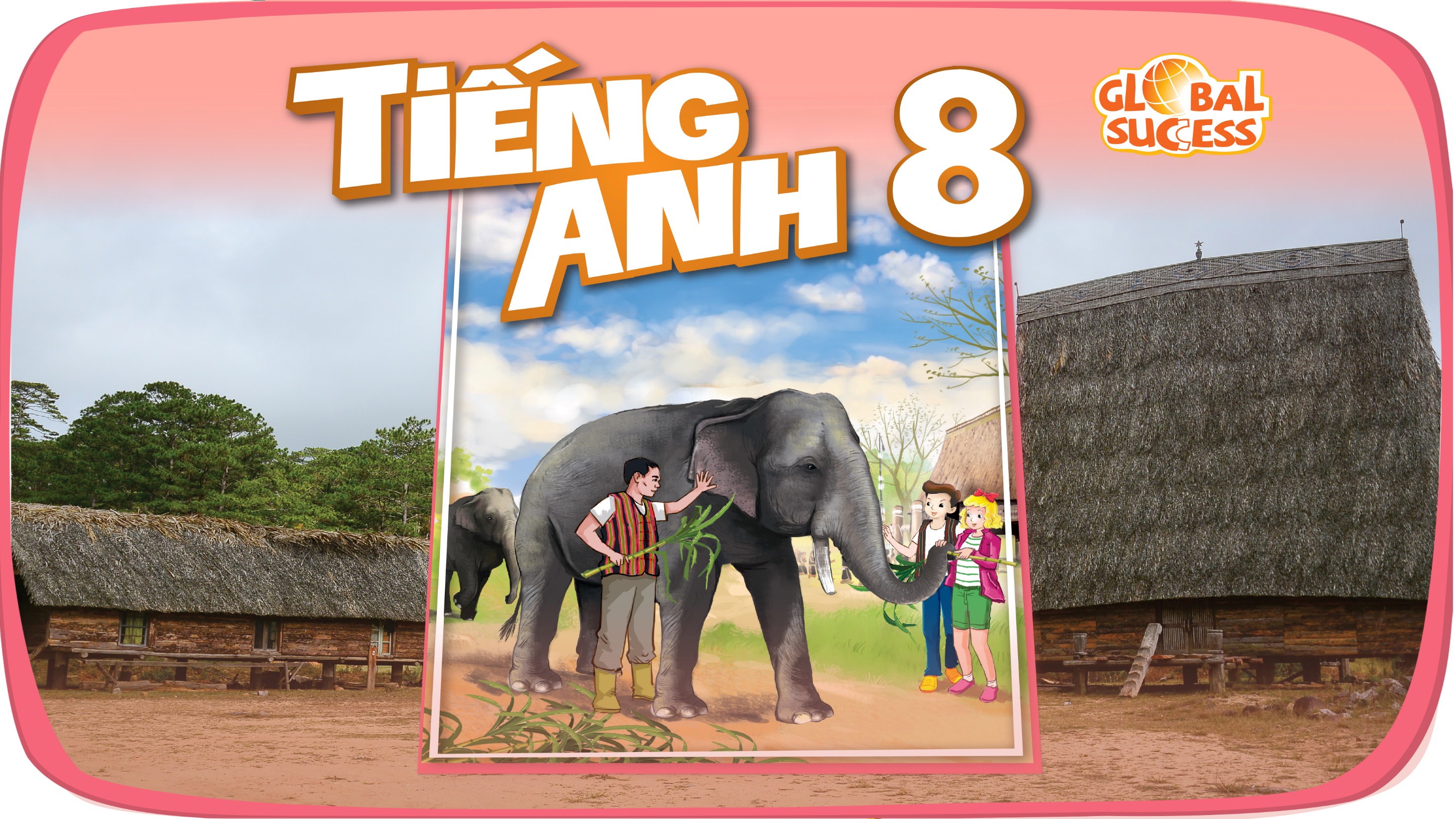 2
Unit
LIFE IN THE COUNTRYSIDE
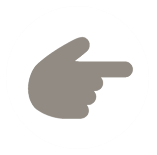 LESSON 2: A CLOSER LOOK 1
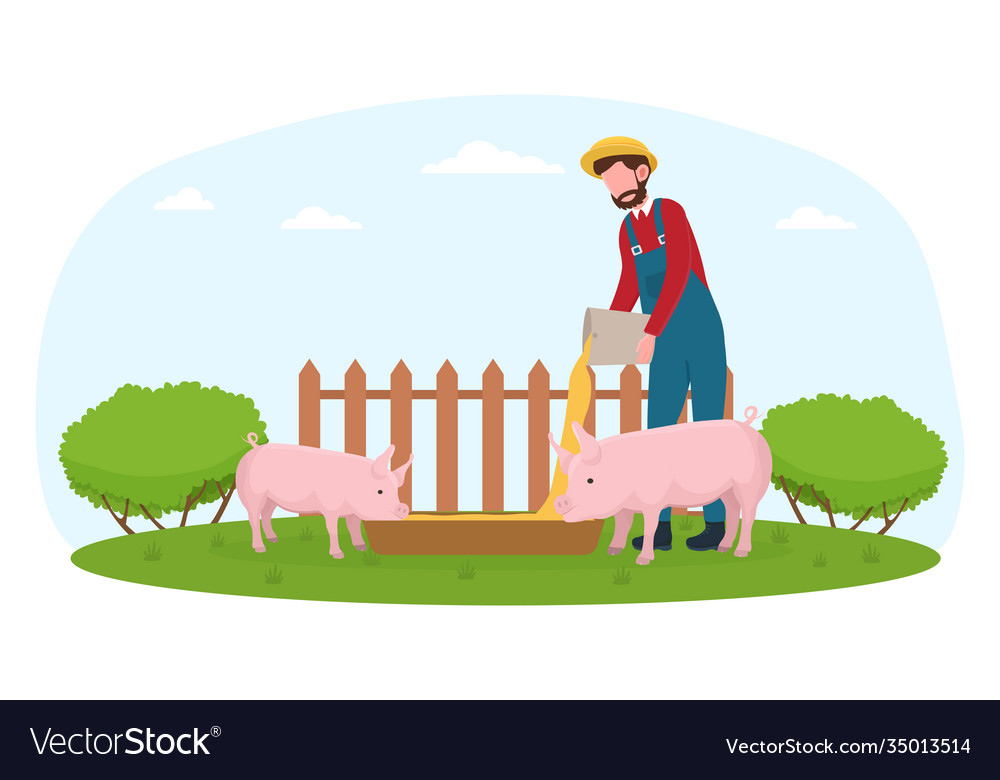 WARM-UP
MATCHING
GAME
Match the words to the suitable pictures.
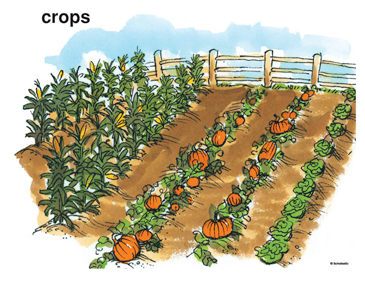 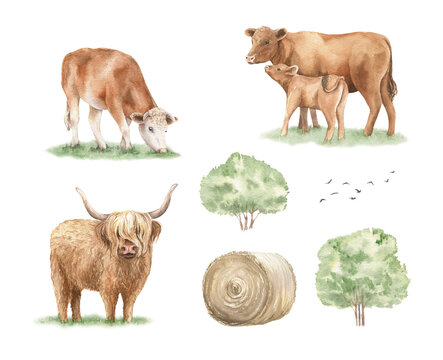 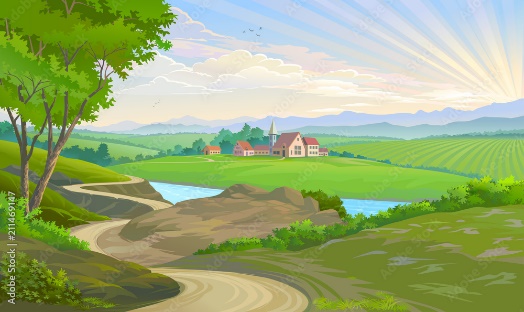 CROP
CATTLE
3.
CROP
VAST
2.
1.
CATTLE
HOSPITABLE
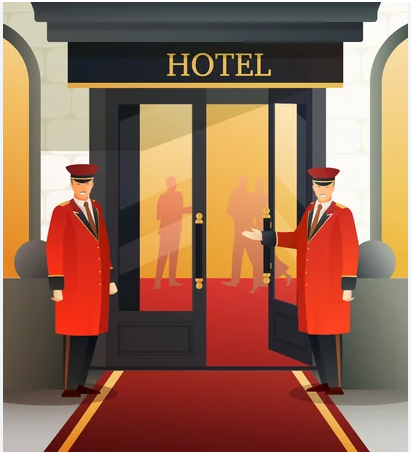 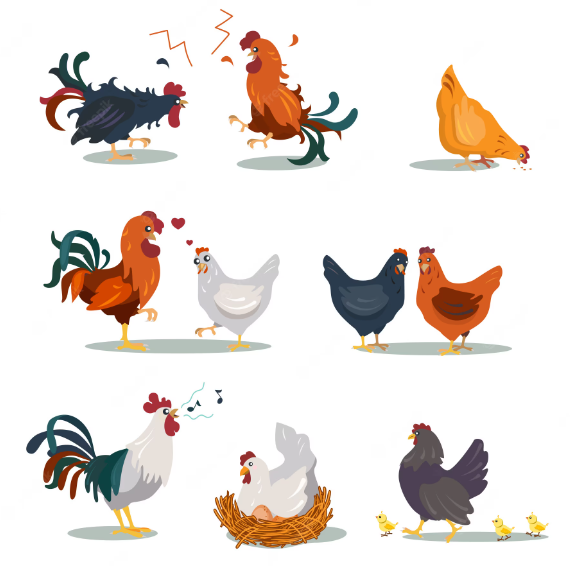 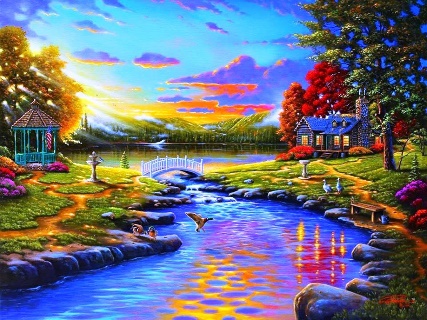 POULTRY
VAST
PICTURESQUE
4.
5.
POULTRY
6.
HOSPITABLE
PICTURESQUE
VOCABULARY
cattle (n)
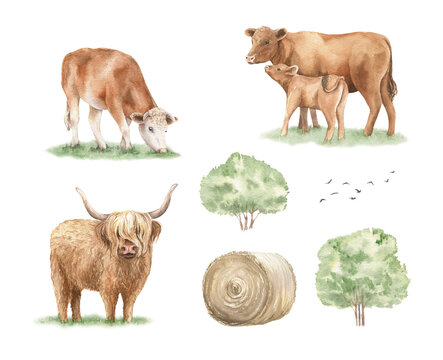 /ˈkætl/
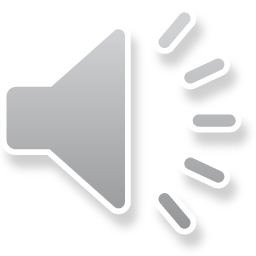 cows and bulls kept by farmers for their milk or meat
VOCABULARY
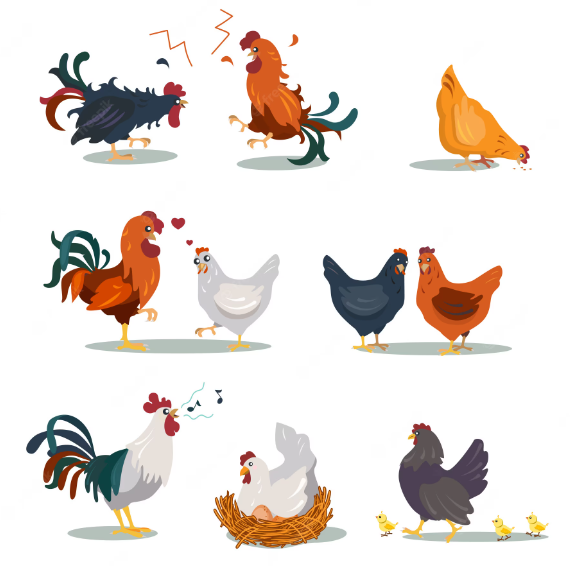 poultry (n)
/ˈpəʊltri/
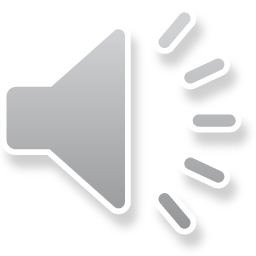 birds such as chickens that are used for meat or eggs
a poultry farm.
VOCABULARY
crop (n)
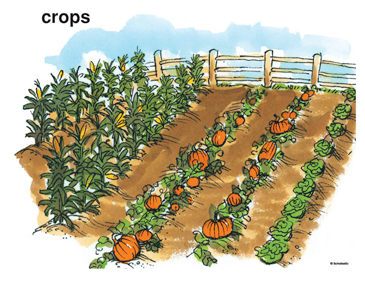 /krɒp/
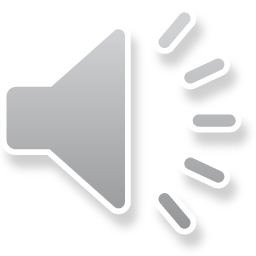 a plant grown for food, usually on a farm
VOCABULARY
vast (adj)
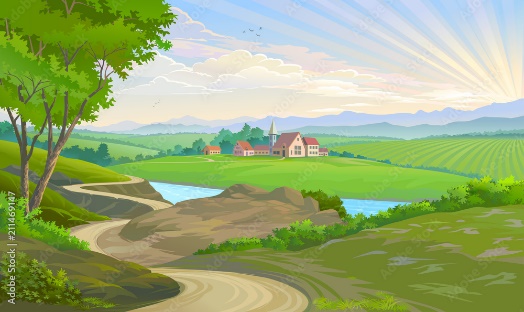 /vɑːst/
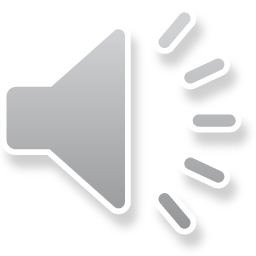 extremely large
VOCABULARY
hospitable (adj)
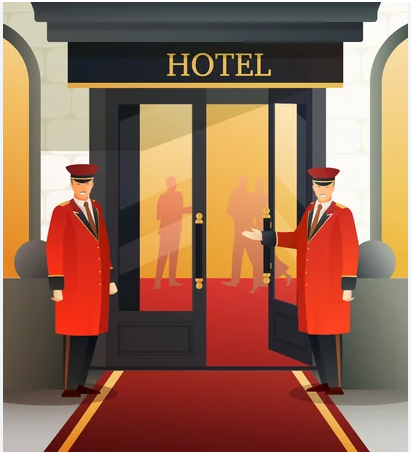 /hɒˈspɪtəbl/
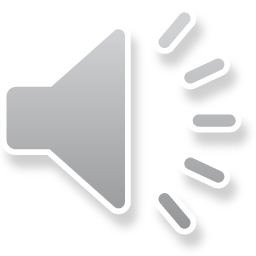 /ˈhɒspɪtəbl/
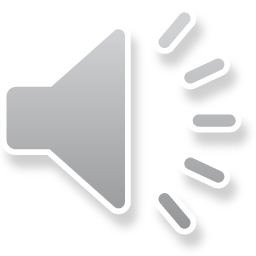 generous towards visitors and guests
VOCABULARY
picturesque (adj)
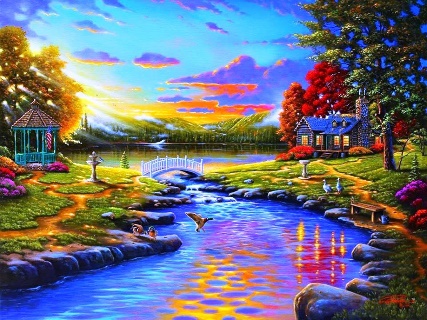 /ˌpɪktʃəˈresk/
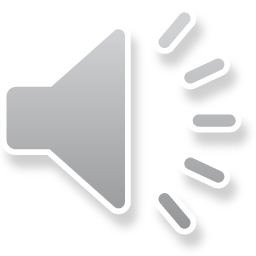 attractive, beautiful
VOCABULARY
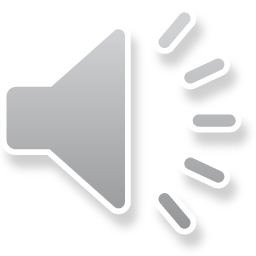 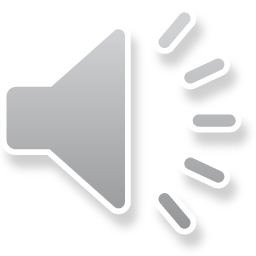 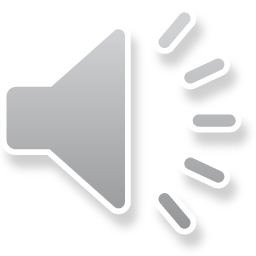 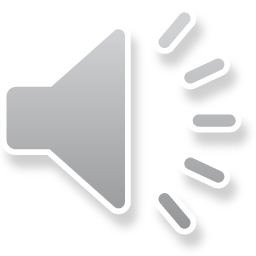 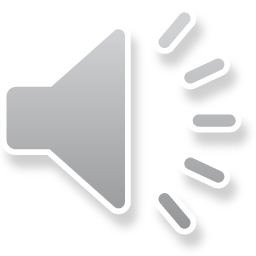 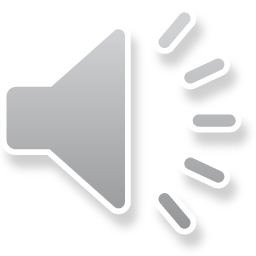 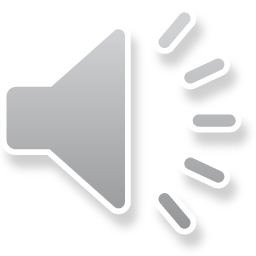 VOCABULARY
1
Circle the correct words to complete the sentences.
1. We helped the farmers herd cattle / poultry.
2. They are helping their parents pick plants / fruit in the orchard.
3. At harvest time farmers are busy cutting and collecting food / crops.
4. The driver loaded / unloaded the rice from the back of the truck.
5. People here live by catching / holding fish from nearby lakes 
     and ponds.
VOCABULARY
2
Match the following adjectives with their definitions.
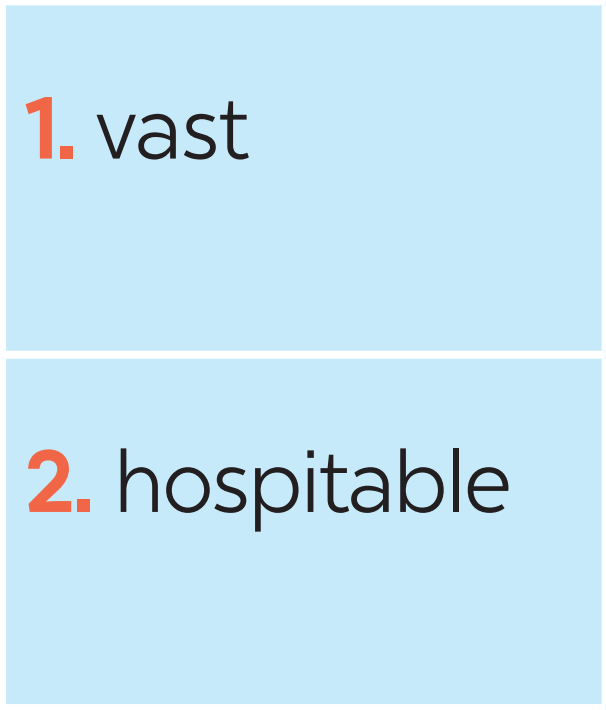 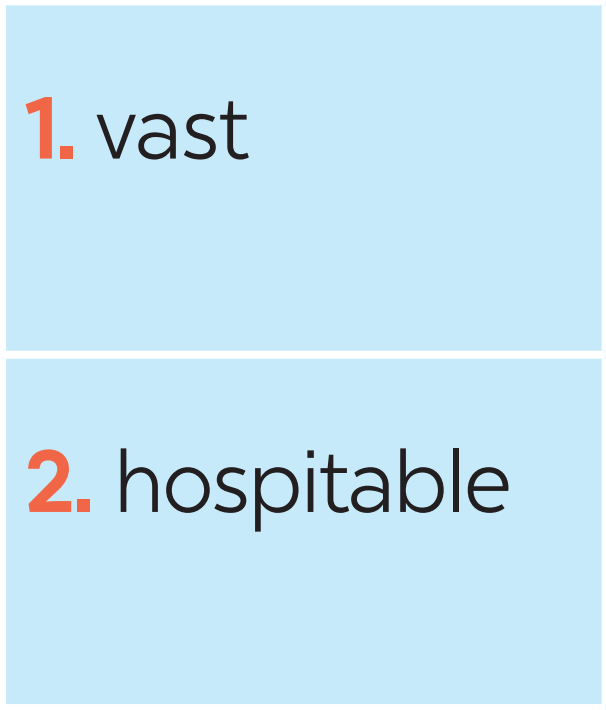 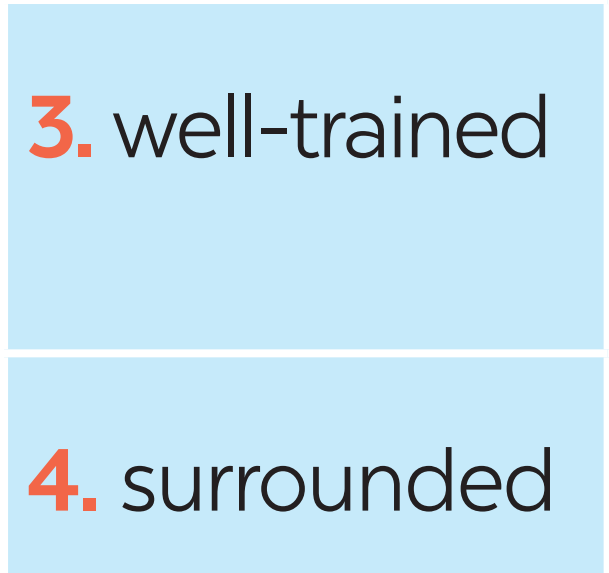 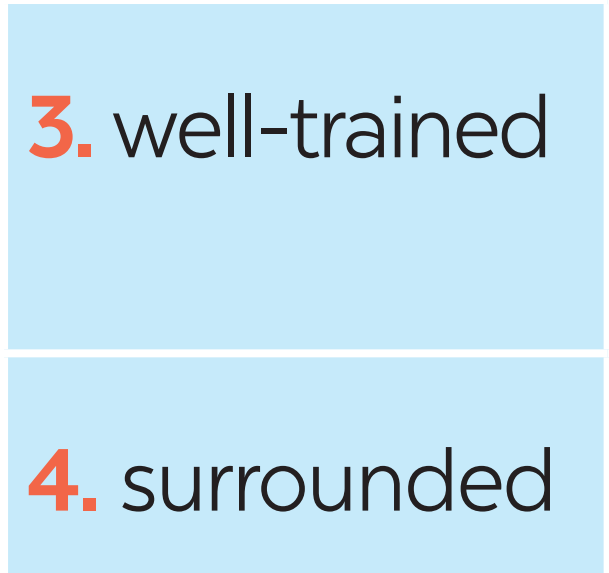 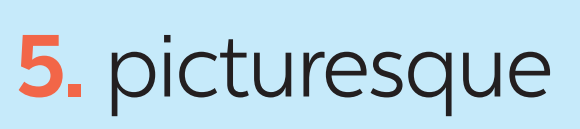 VOCABULARY
3
Complete the sentences with the words from 2.
1. The local people are kind and __________ to visitors.

2. Our factory needs a lot of ____________ workers.

3. While travelling up the mountain, people always stop and take photos of the ___________ scenery.

4. The Sahara is a ______ desert that covers parts of eleven countries in Northern Africa.

5. The lake is _____________ by a lot of trees.
hospitable
well-trained
picturesque
vast
surrounded
PRONUNCIATION
4
Listen and repeat the words. Pay attention to the sounds /ə/ and /ɪ/.
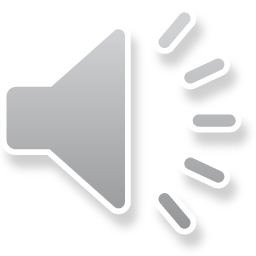 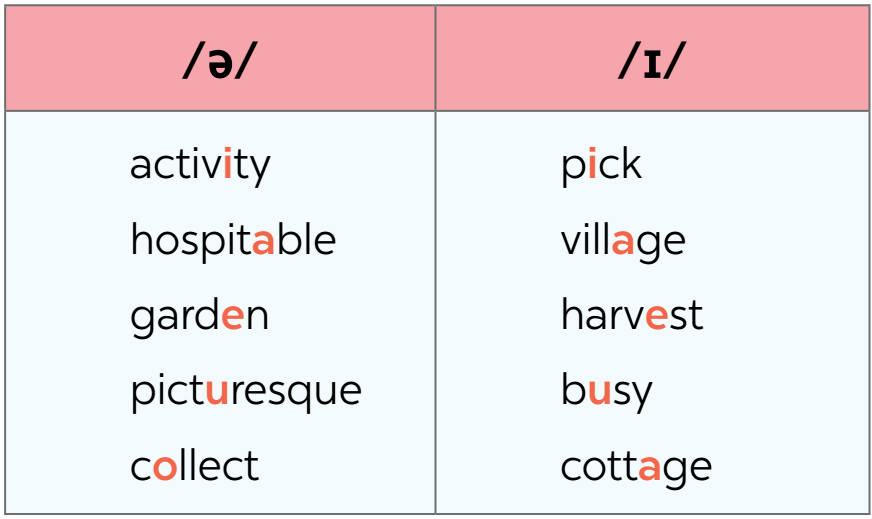 PRONUNCIATION
Listen and practise the sentences. Underline the bold words with /ə/, and circle the bold words with /ɪ/.
5
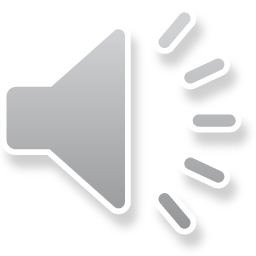 1. There is a lot of water in the bottle.
2. The farmers here are hard-working.
3. They are picking fruits in the orchard.
4. People in my village usually gather at weekends.
5. Please buy some milk and pasta at the supermarket.
CONSOLIDATION
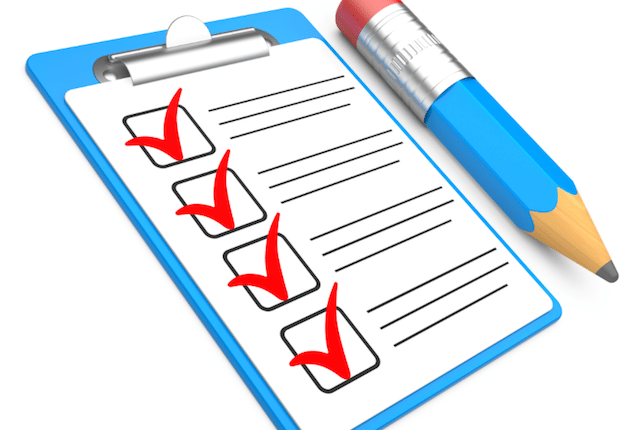 1
Wrap-up
What have we learnt in this lesson?
Vocabulary: The lexical items related to Life in the countryside
Pronunciation: The sounds /ə/ and /ɪ/ in words and sentences
CONSOLIDATION
2
Home Assignments
Do exercises in the workbook.
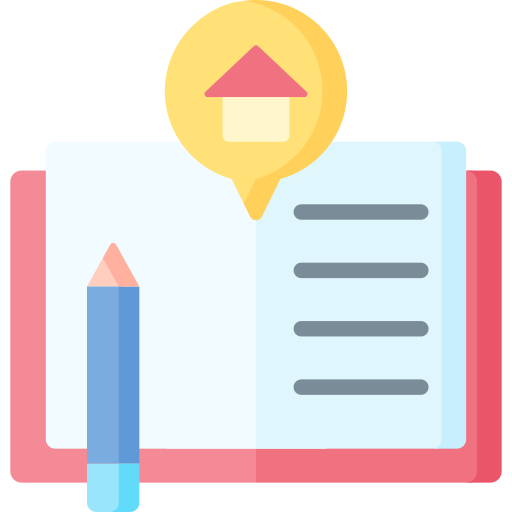 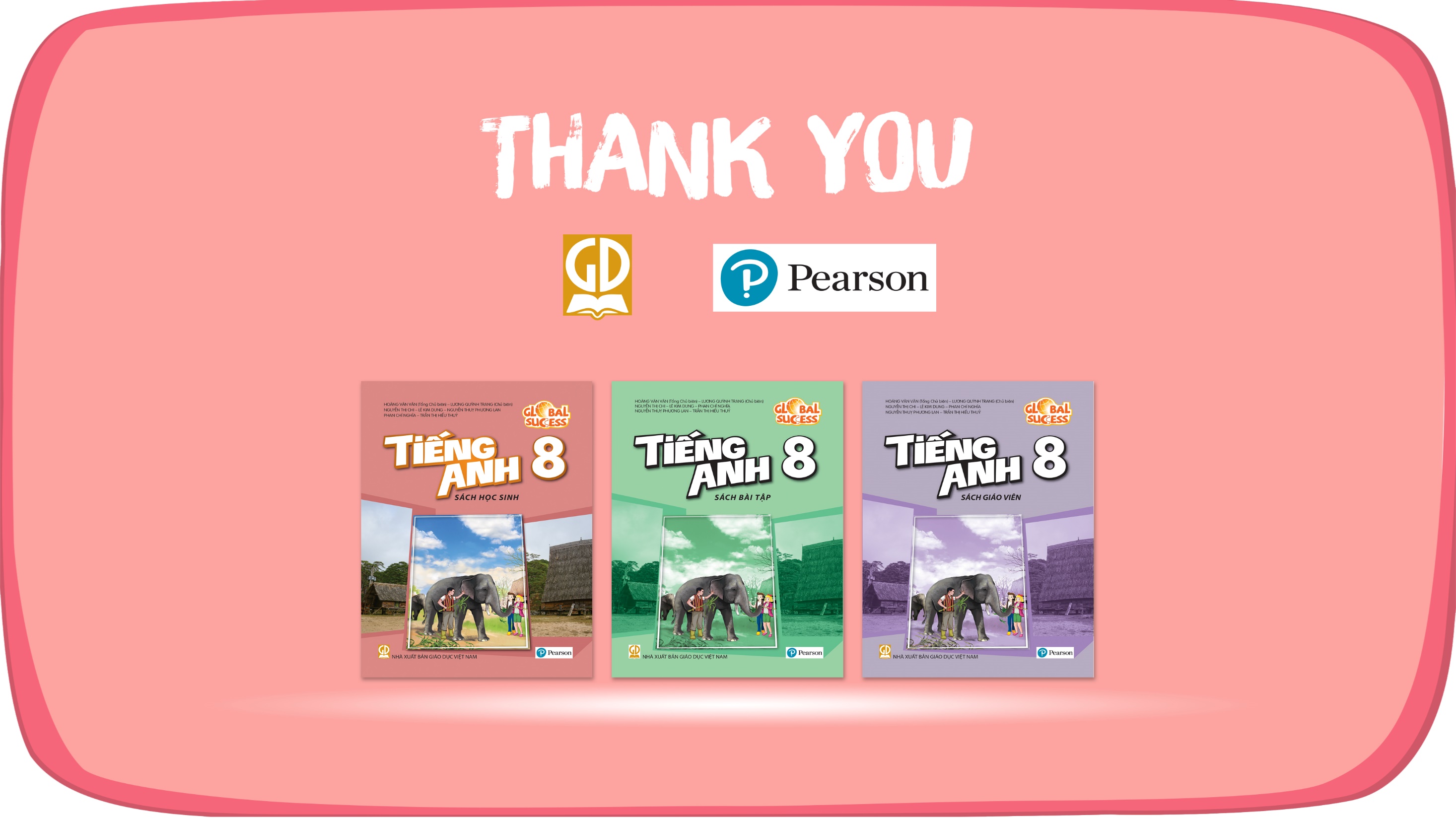 Website: hoclieu.vn
Fanpage: facebook.com/www.tienganhglobalsuccess.vn/